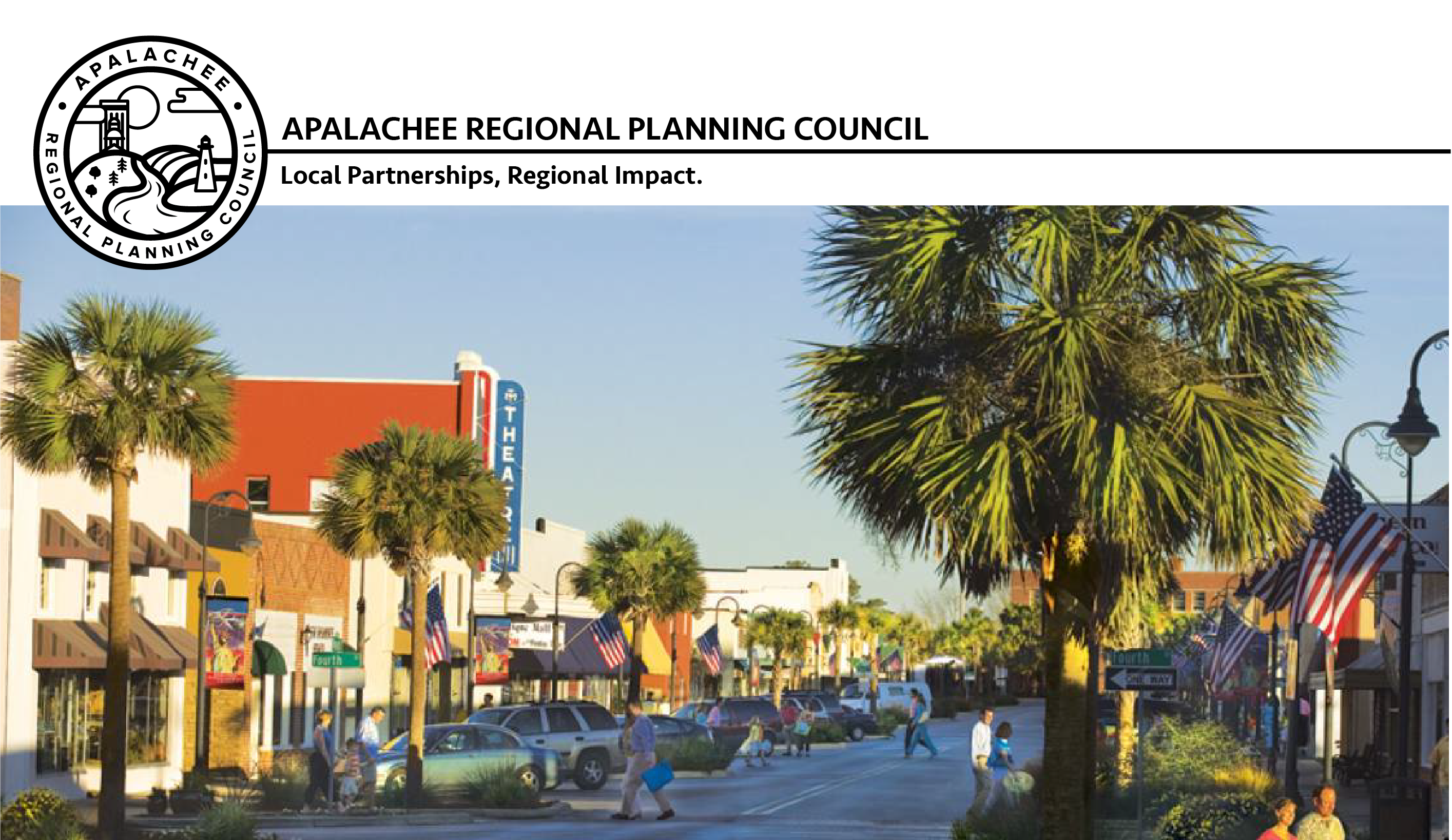 DEO Economic Development Planning Grants
Caroline Smith
ARPC Economic Development Manager
(850) 488-6211 ext. 108
CSmith@arpc.org
DEO PLANNING GRANTS
Grant Opportunities from FL Department of Economic Opportunity (DEO)

Community Planning Technical Assistance (CPTA) Grant

Competitive Florida Partnership Grant

Rural Infrastructure Fund (RIF) Planning Grant
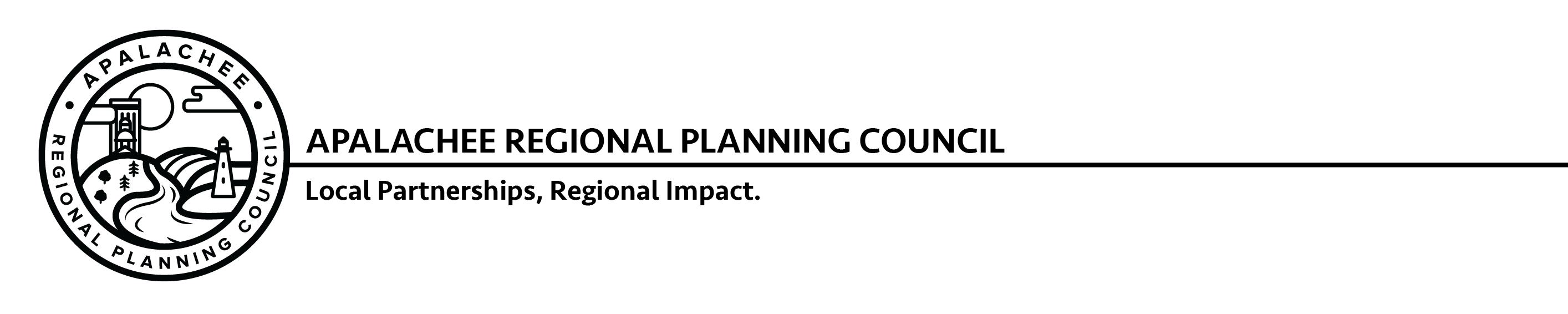 DEO PLANNING GRANTS
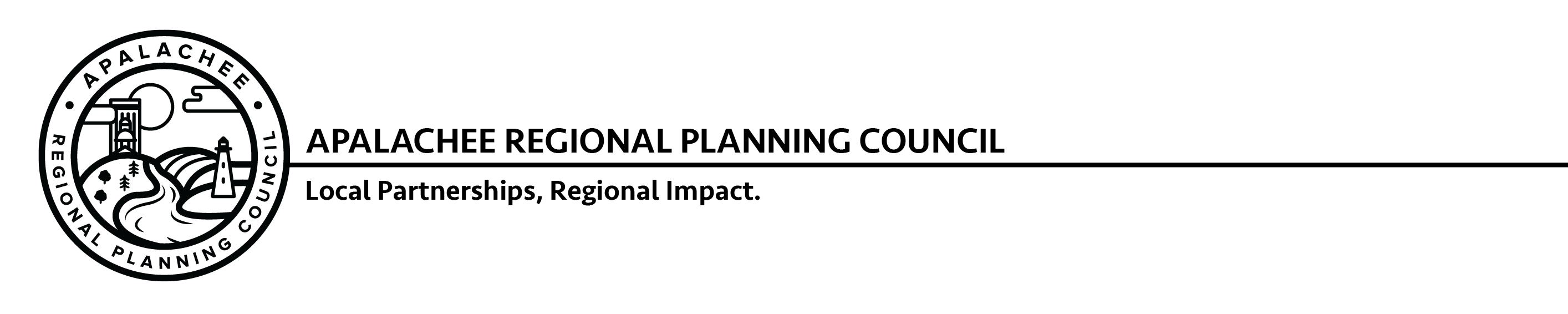 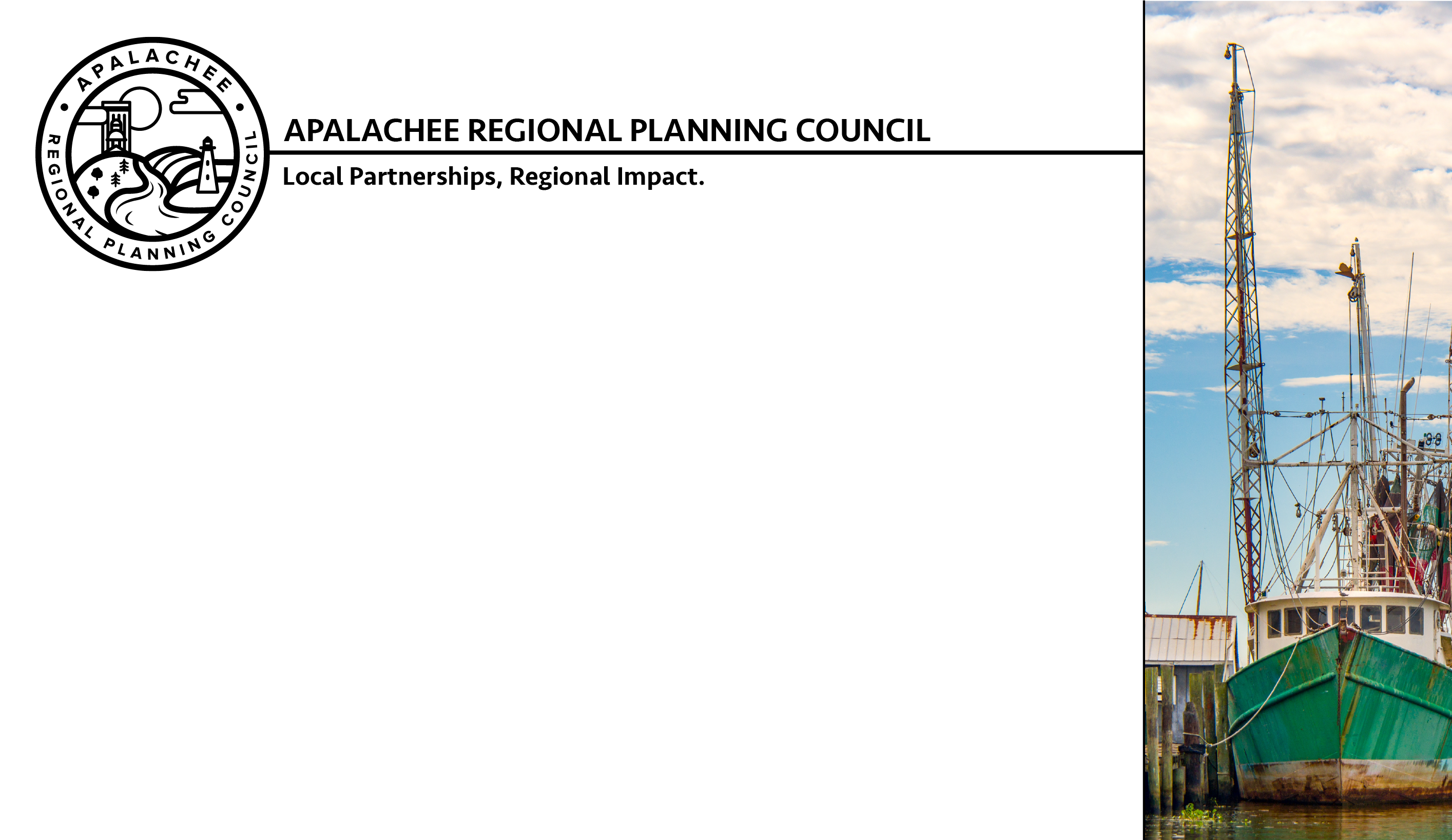 SAMPLE PROJECTS FROM EACH DEO GRANT

Community Planning Technical Assistance (CPTA) Grant:
Apalachee Online, Phase 1 and 2

Competitive Florida Partnership Grant:
Competitive Florida - Carrabelle

Rural Infrastructure Fund (RIF) Planning Grant:
Campbellton Town Center Redevelopment Plan
CPTA GRANT – APALACHEE ONLINE, PHASE 1 AND PHASE 2
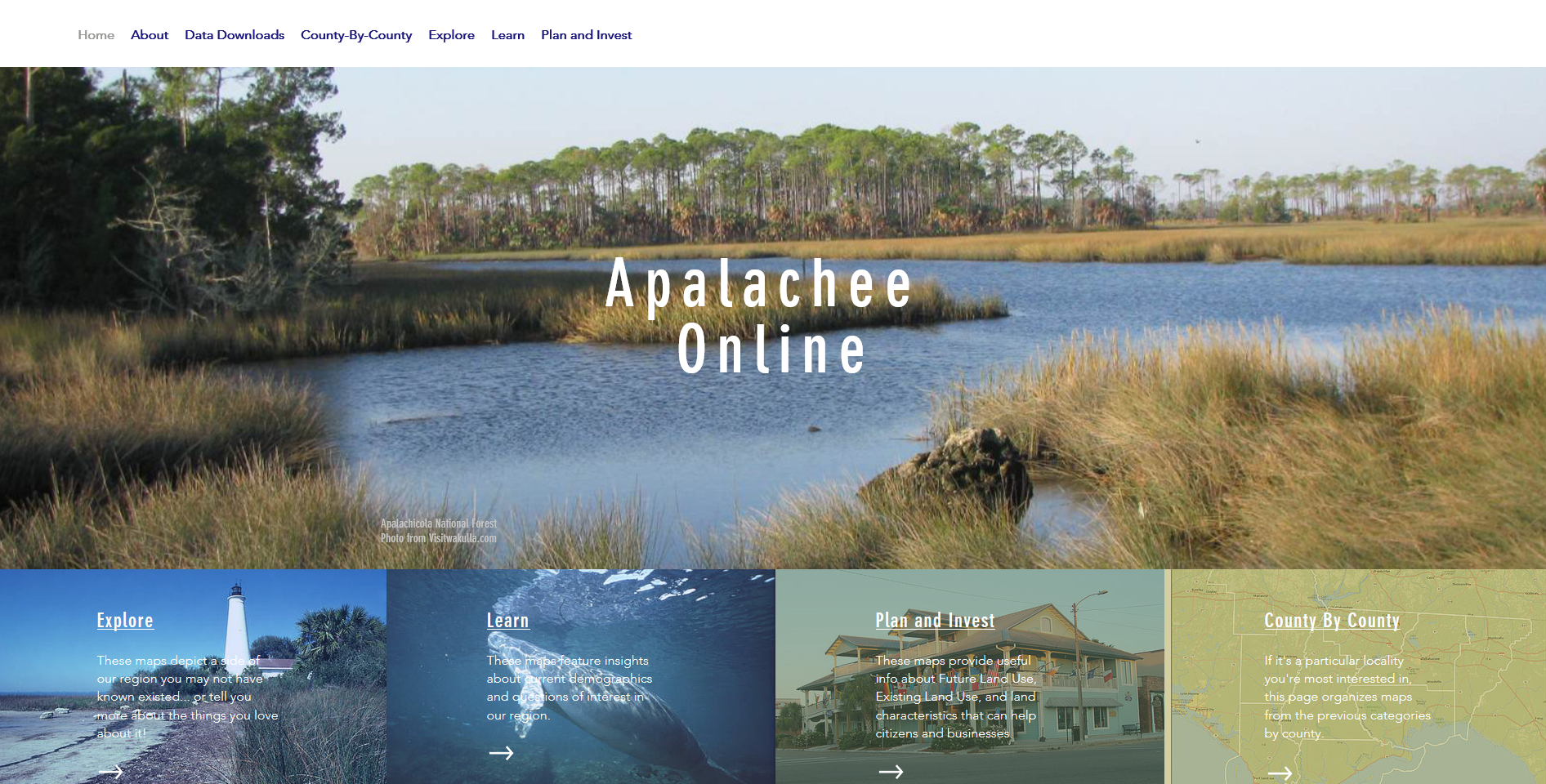 Community Planning Technical Assistance (CPTA) Grant:
Apalachee Online

Applicant: ARPC

Purpose: Digitize city and county planning maps and house all geographic data on a single, interactive, easy-to-use website.

Project Cost: ~$65,000/phase

Phase 1: FY 2018-2019
Phase 2: FY 2019-2020
Homepage on Apalachee Online website
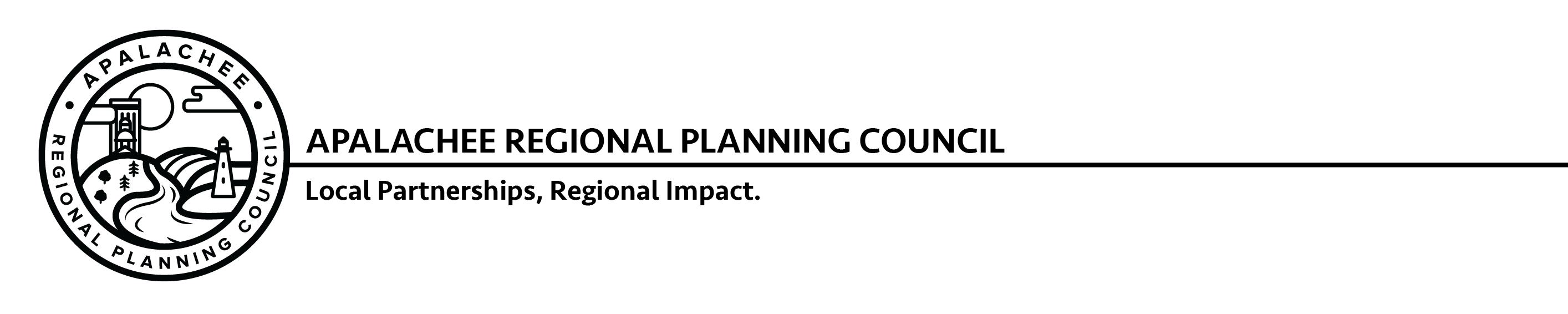 CPTA GRANT – APALACHEE ONLINE, PHASE 1 AND PHASE 2
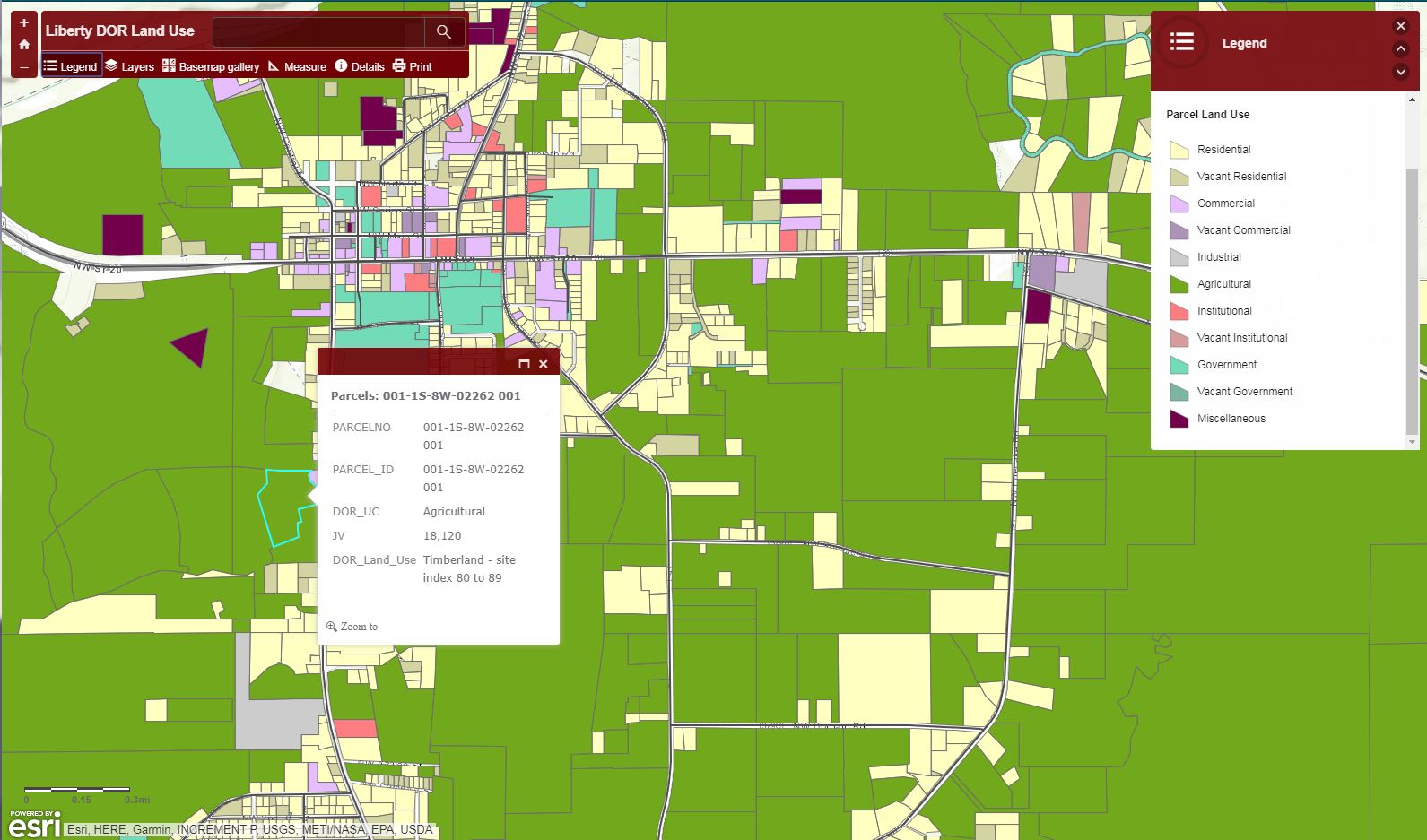 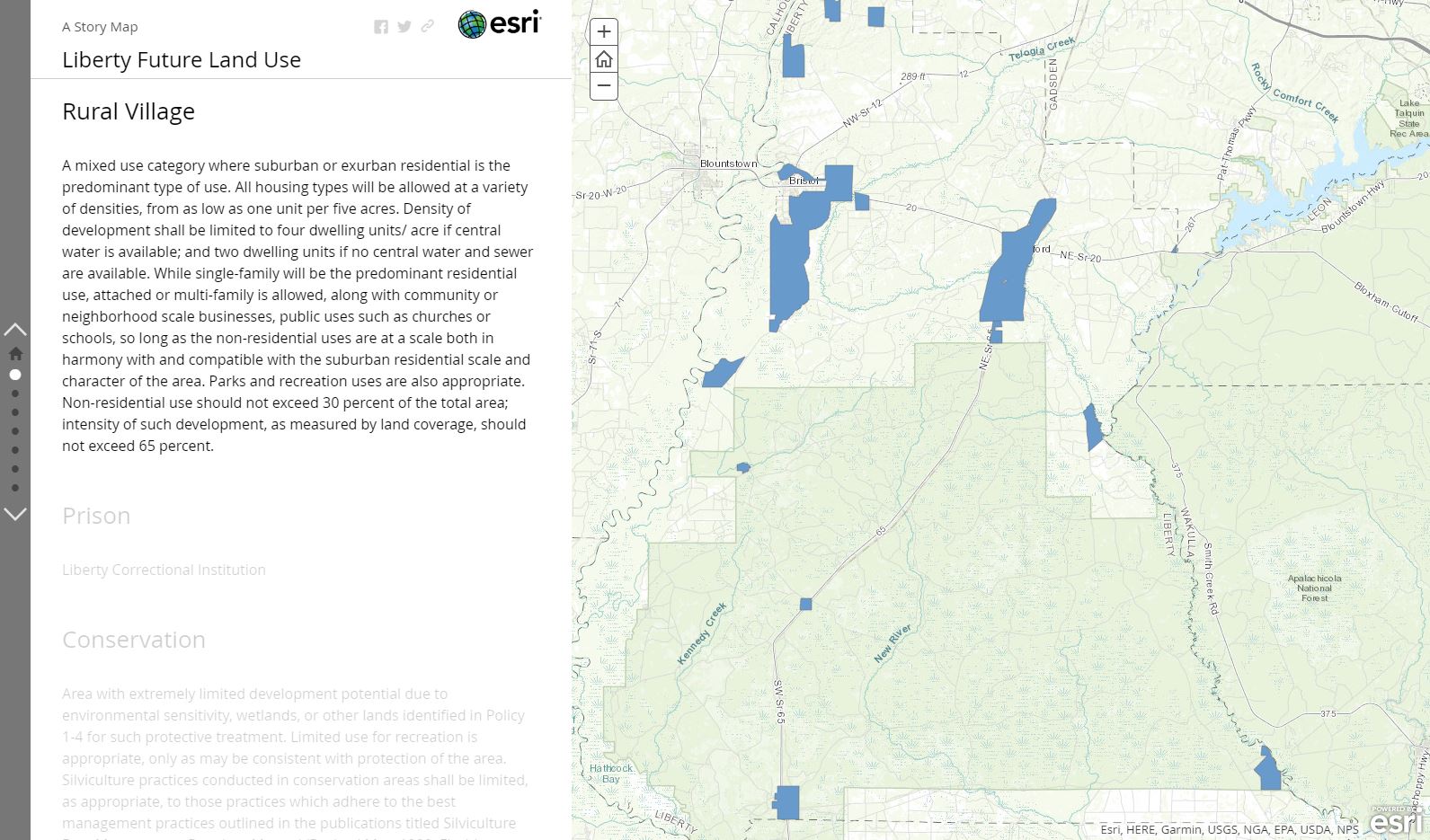 Liberty County future land use map on Apalachee Online
Liberty County Department of Revenue (DOR) map on Apalachee Online
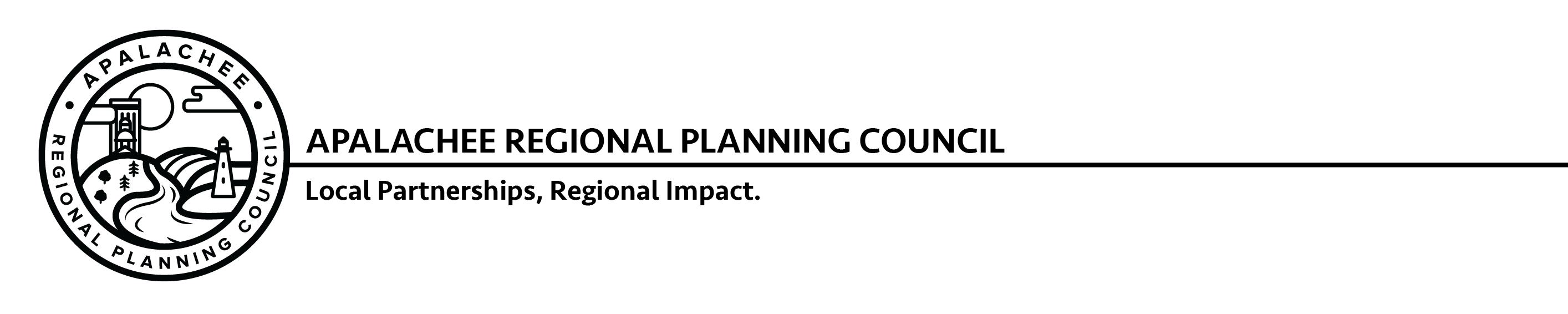 CPTA GRANT – APALACHEE ONLINE, PHASE 1 AND PHASE 2
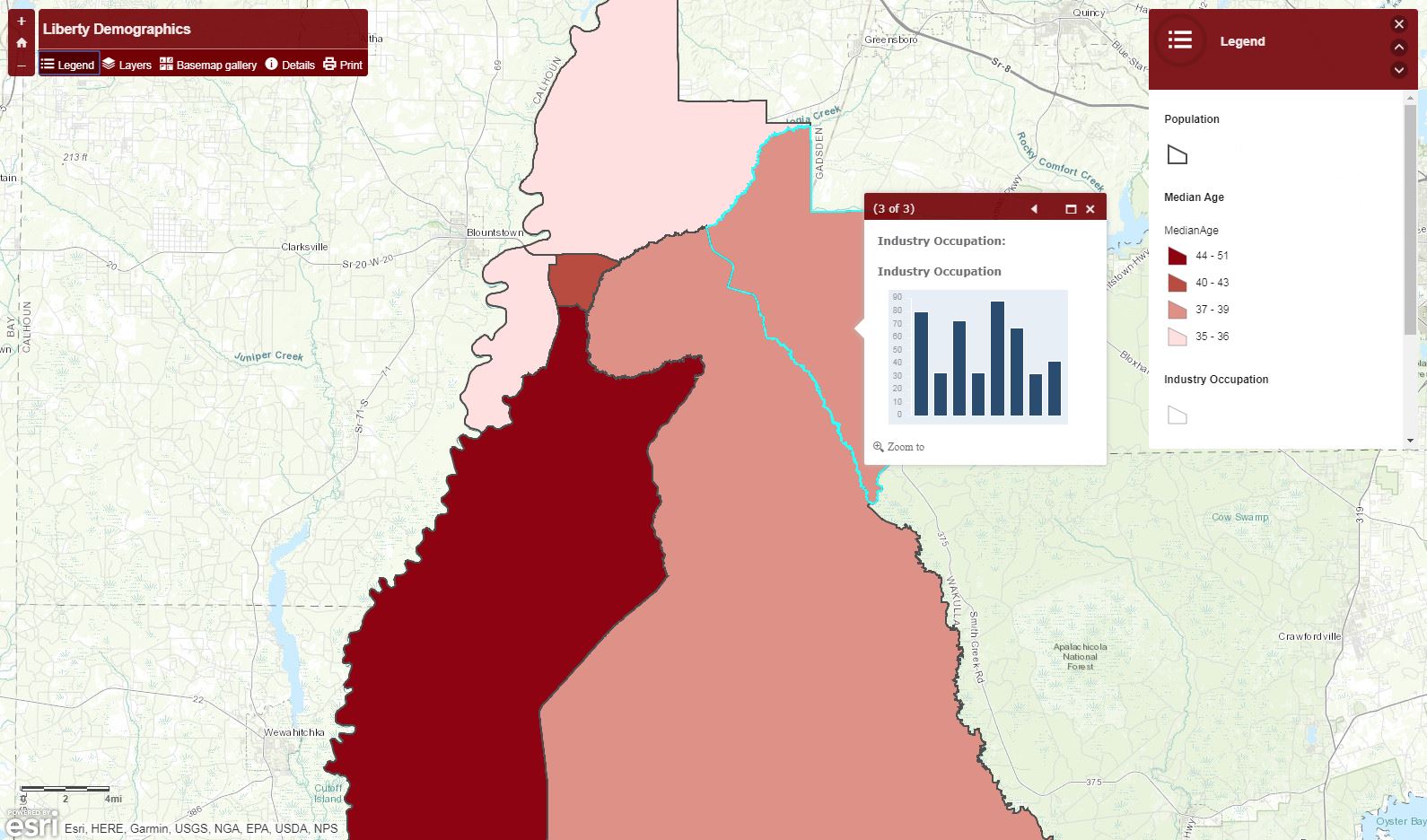 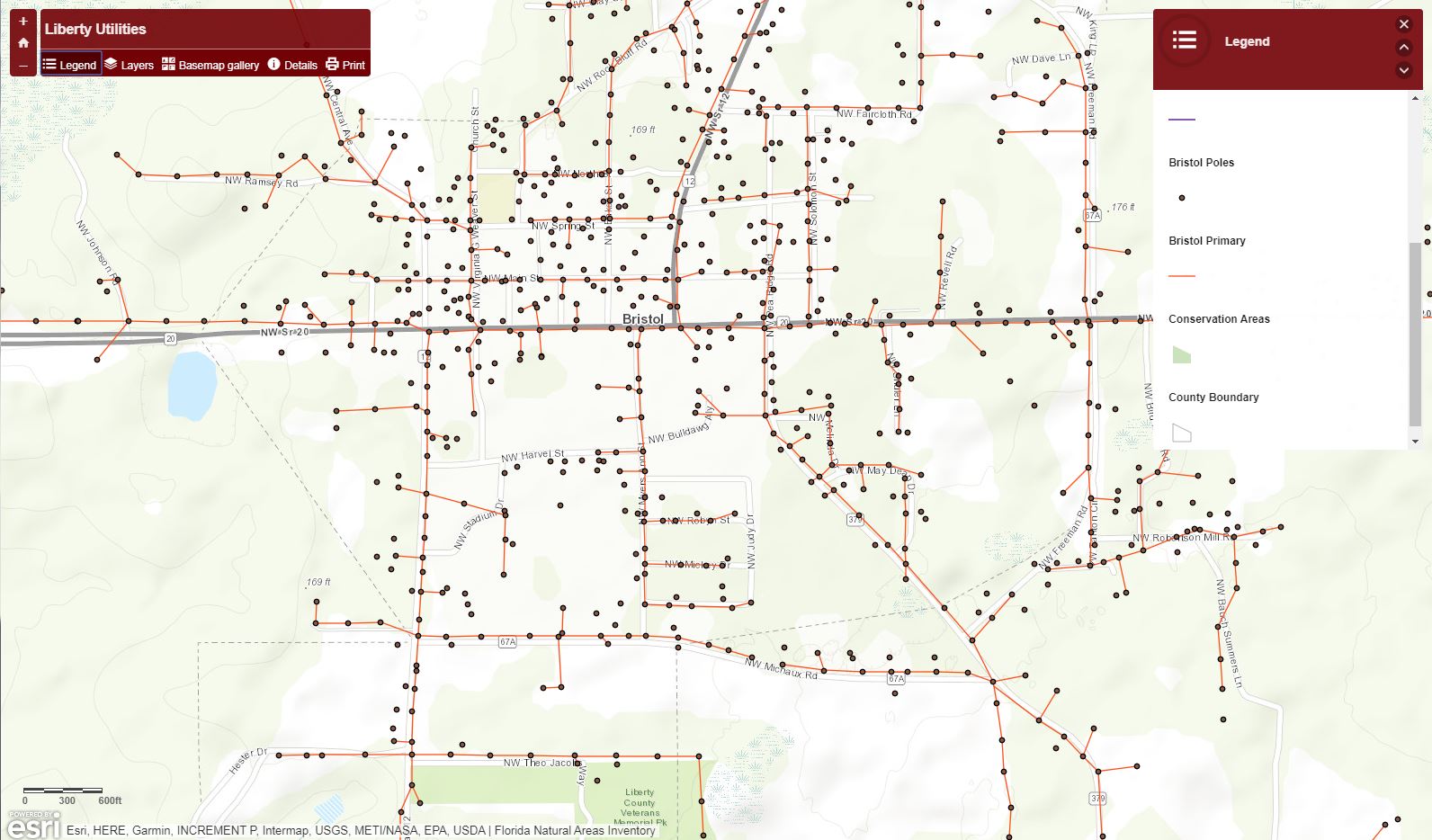 Liberty County utilities map on Apalachee Online
Liberty County demographic map on Apalachee Online
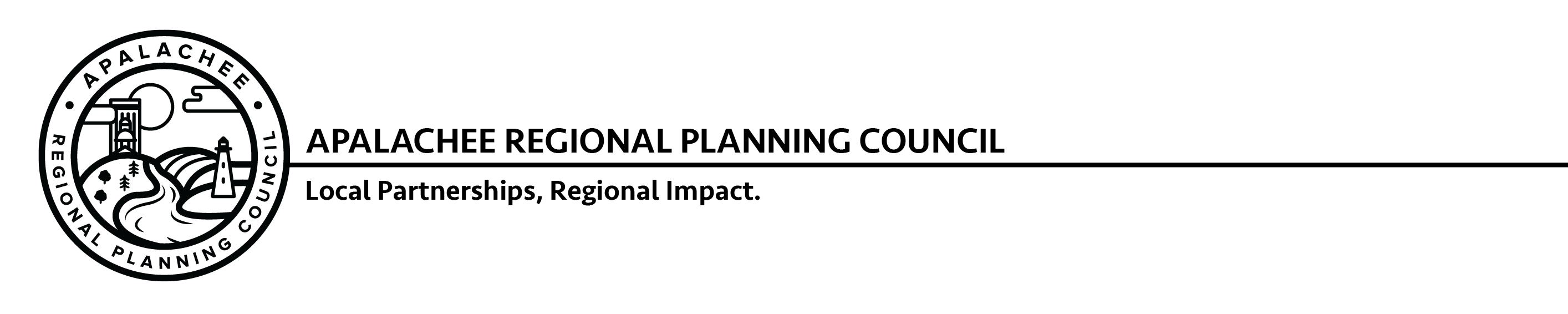 CPTA GRANT – APALACHEE ONLINE, PHASE 1 AND PHASE 2
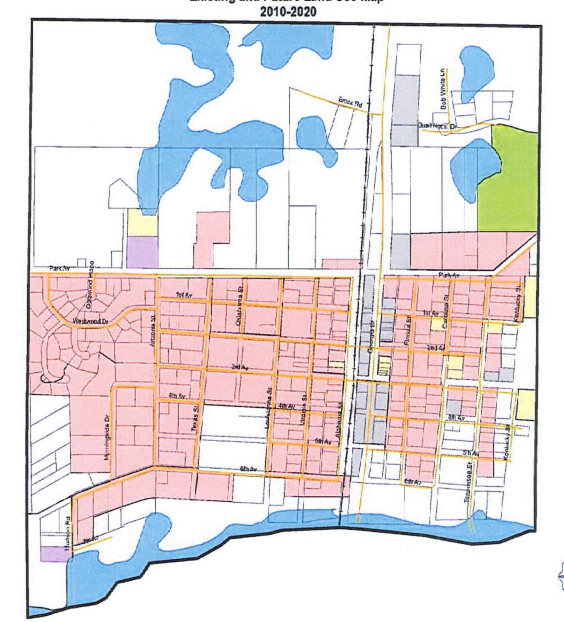 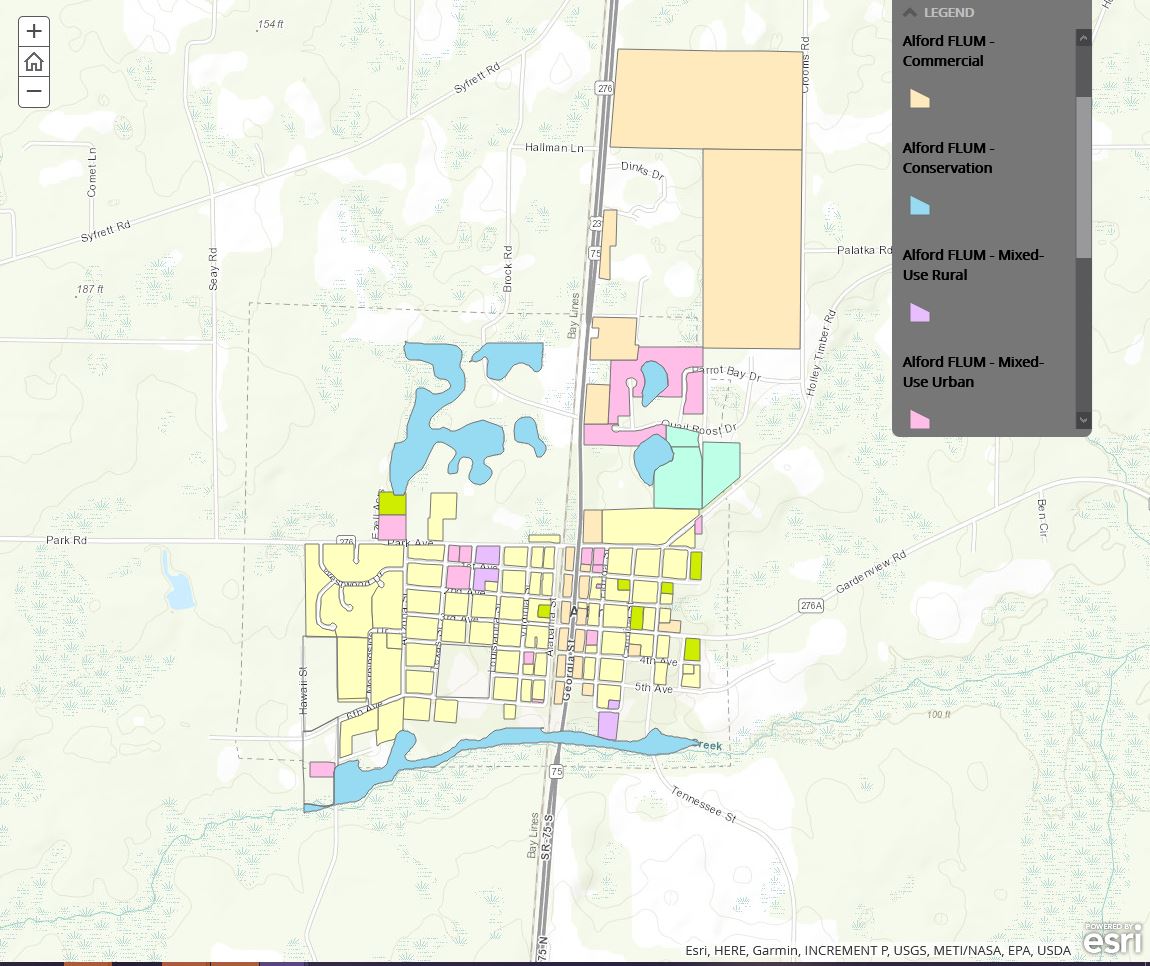 Post-Project: Digitized version of Future Land Use Map for Town of Alford
Pre-Project: Original Future Land Use Map for Town of Alford
UP NEXT: COMPETITIVE FLORIDA
COMPETITIVE FLORIDA PARTNERSHIP GRANT - CARRABELLE
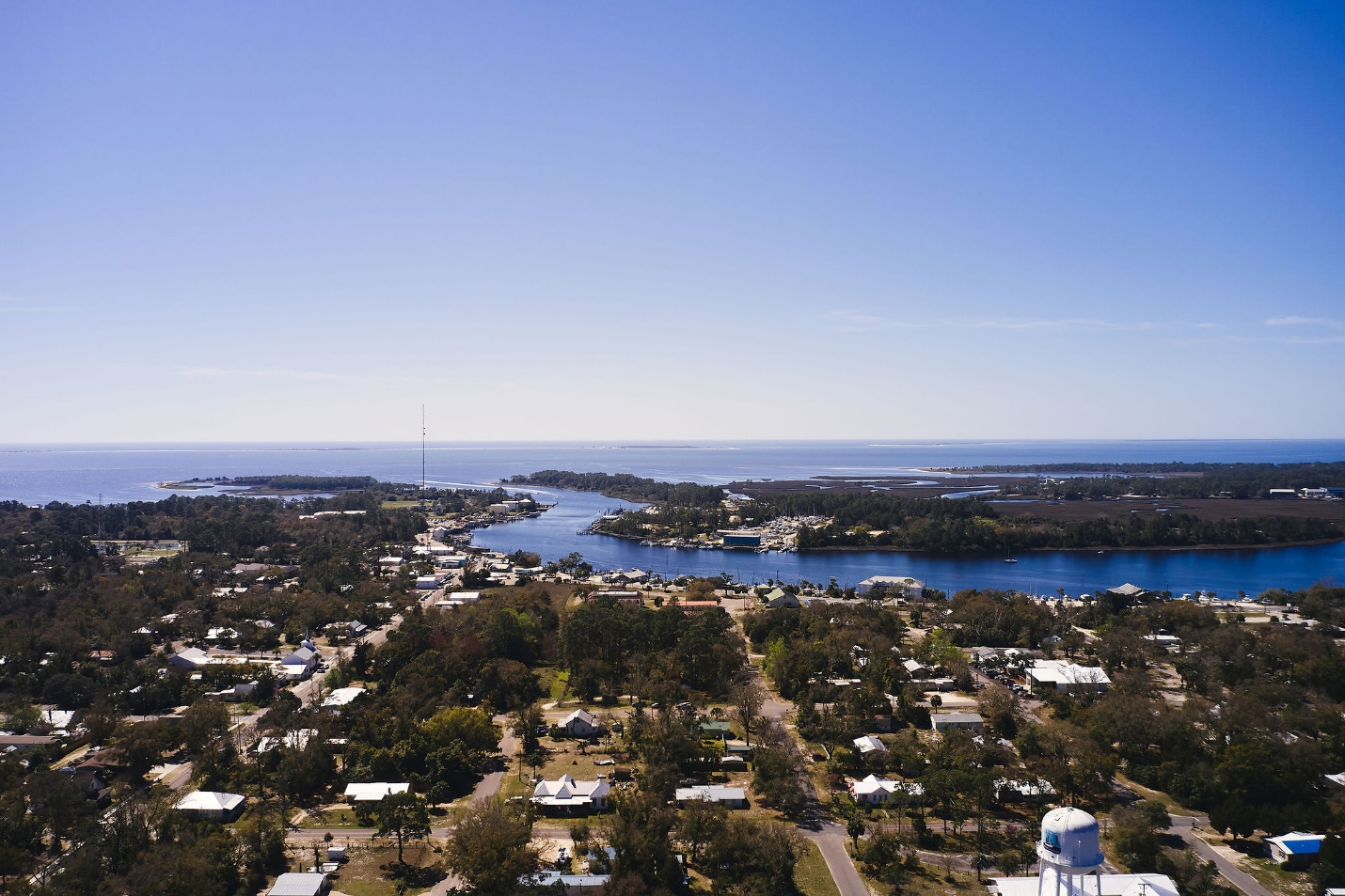 Competitive Florida Partnership Grant:
Competitive Florida - Carrabelle

Applicant: City of Carrabelle

Purpose: Create community-driven, asset-based Economic Development Strategy

Grant Activities: 
Outreach
3 Public Workshops
Virtual Asset Mapping Exercise
Final Economic Development Strategy

Timeline: FY 2020-2021
Aerial view of Carrabelle in Franklin County
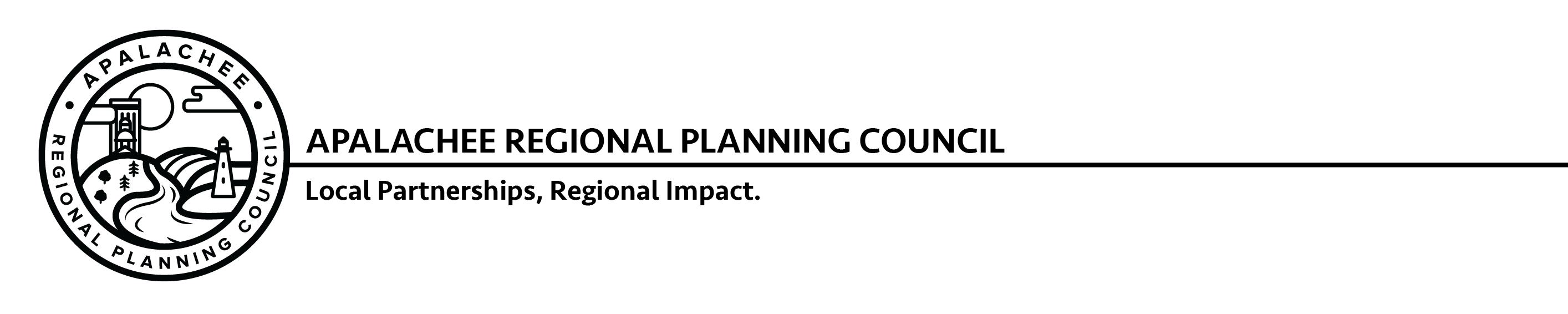 COMPETITIVE FLORIDA PARTNERSHIP GRANT - CARRABELLE
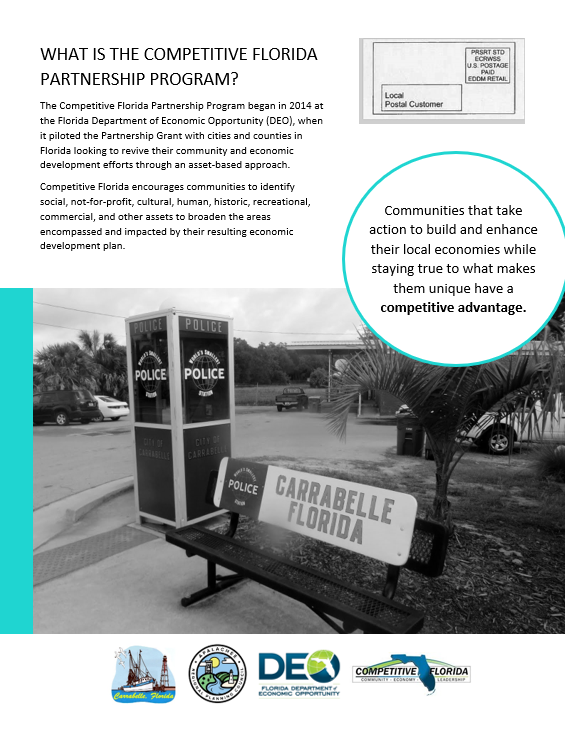 OUTREACH
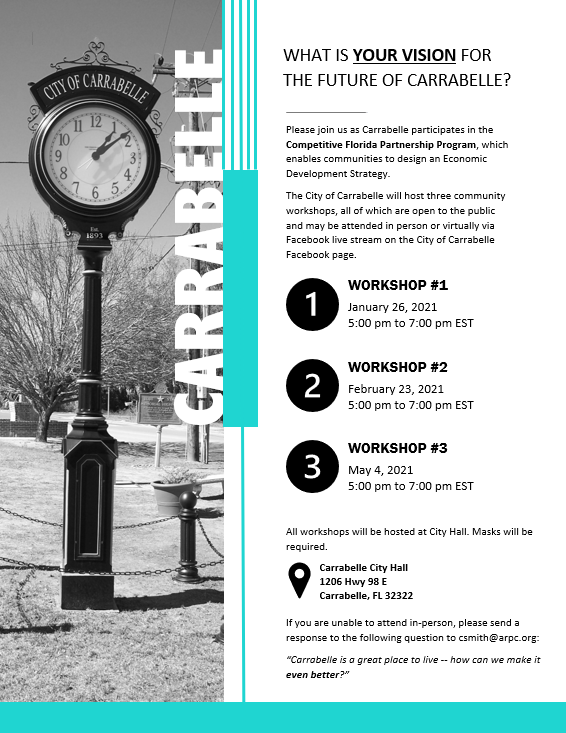 Left: 1-page flyer (front/back) used for resident and business outreach in Carrabelle
COMPETITIVE FLORIDA PARTNERSHIP GRANT - CARRABELLE
PUBLIC WORKSHOPS
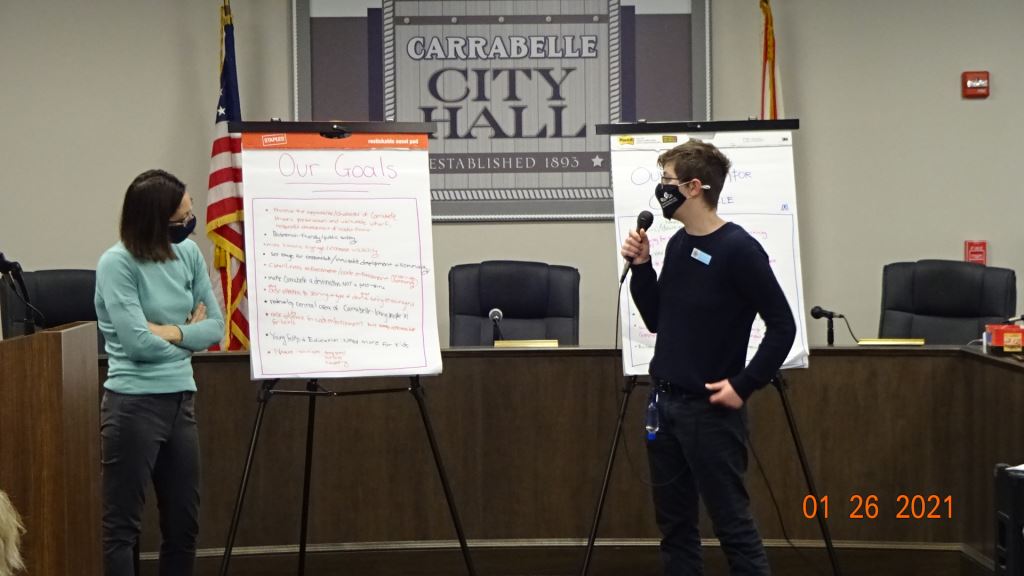 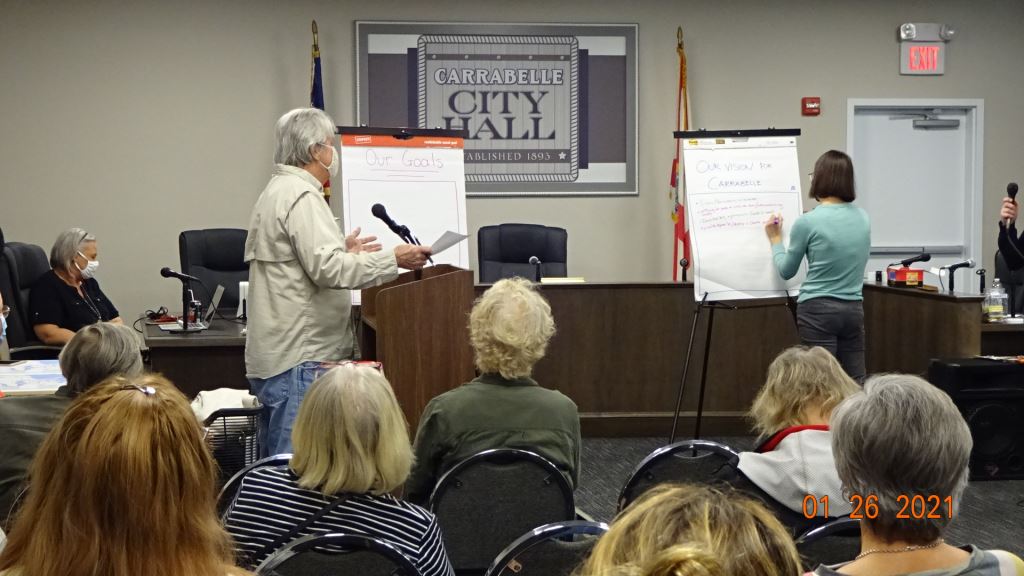 Left: Images from first community workshop - held as part of Carrabelle’s Competitive Florida Partnership Grant
Workshop input serves as the foundation for the community’s Economic Development Strategy.

Workshops are interactive and include activities to efficiently and creatively generate input from community members.
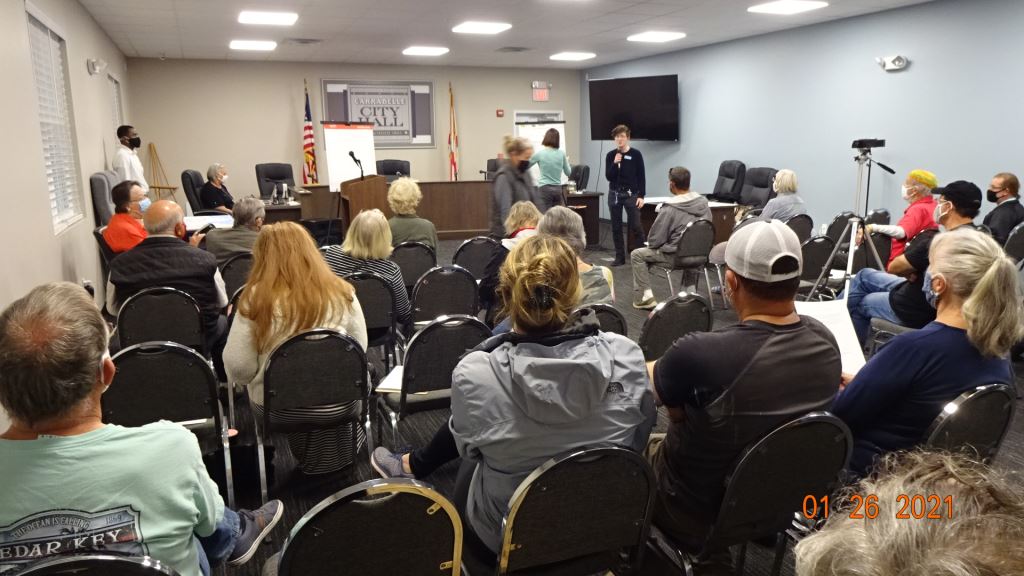 COMPETITIVE FLORIDA PARTNERSHIP GRANT - CARRABELLE
VIRTUAL ASSET MAPPING EXERCISE
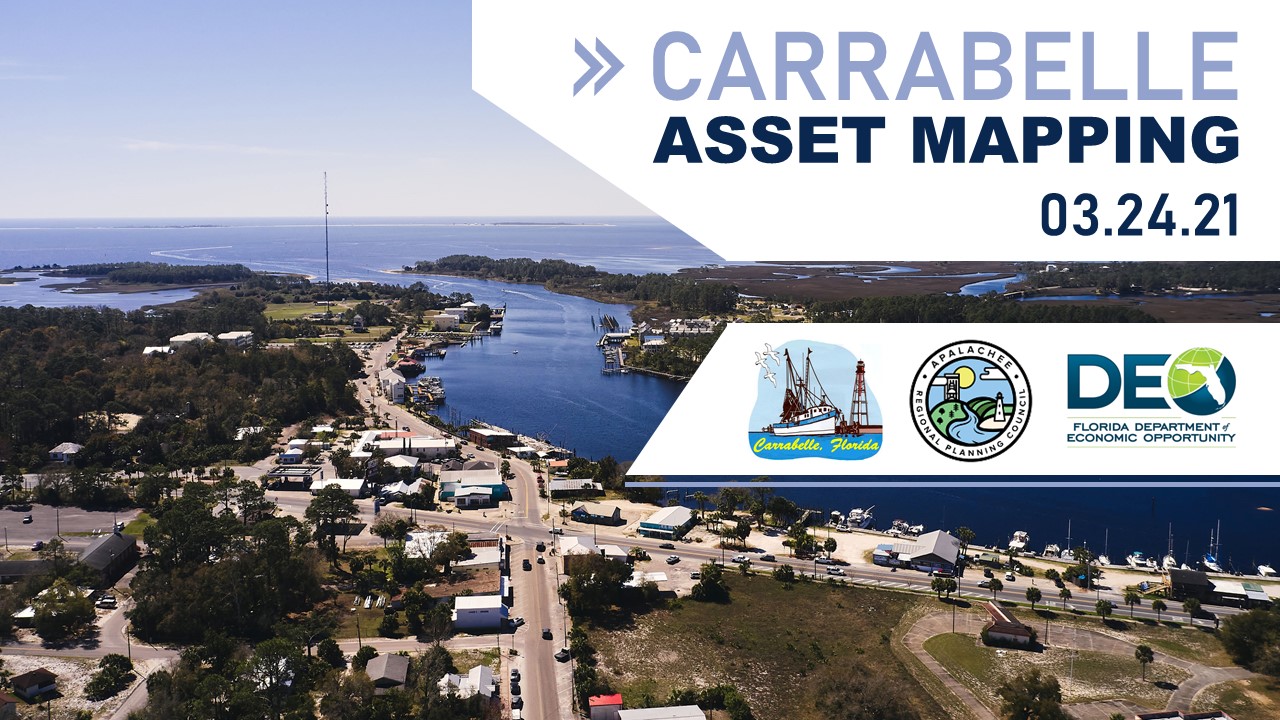 Left: Opening image from Carrabelle’s Virtual Asset Mapping Exercise
Local, regional, state, and federal agency partners participate in a community-led tour of assets.

Participating agency partners provide feedback and ideas for harnessing the assets to enhance local economic development.
COMPETITIVE FLORIDA PARTNERSHIP GRANT - CARRABELLE
VIRTUAL ASSET MAPPING EXERCISE
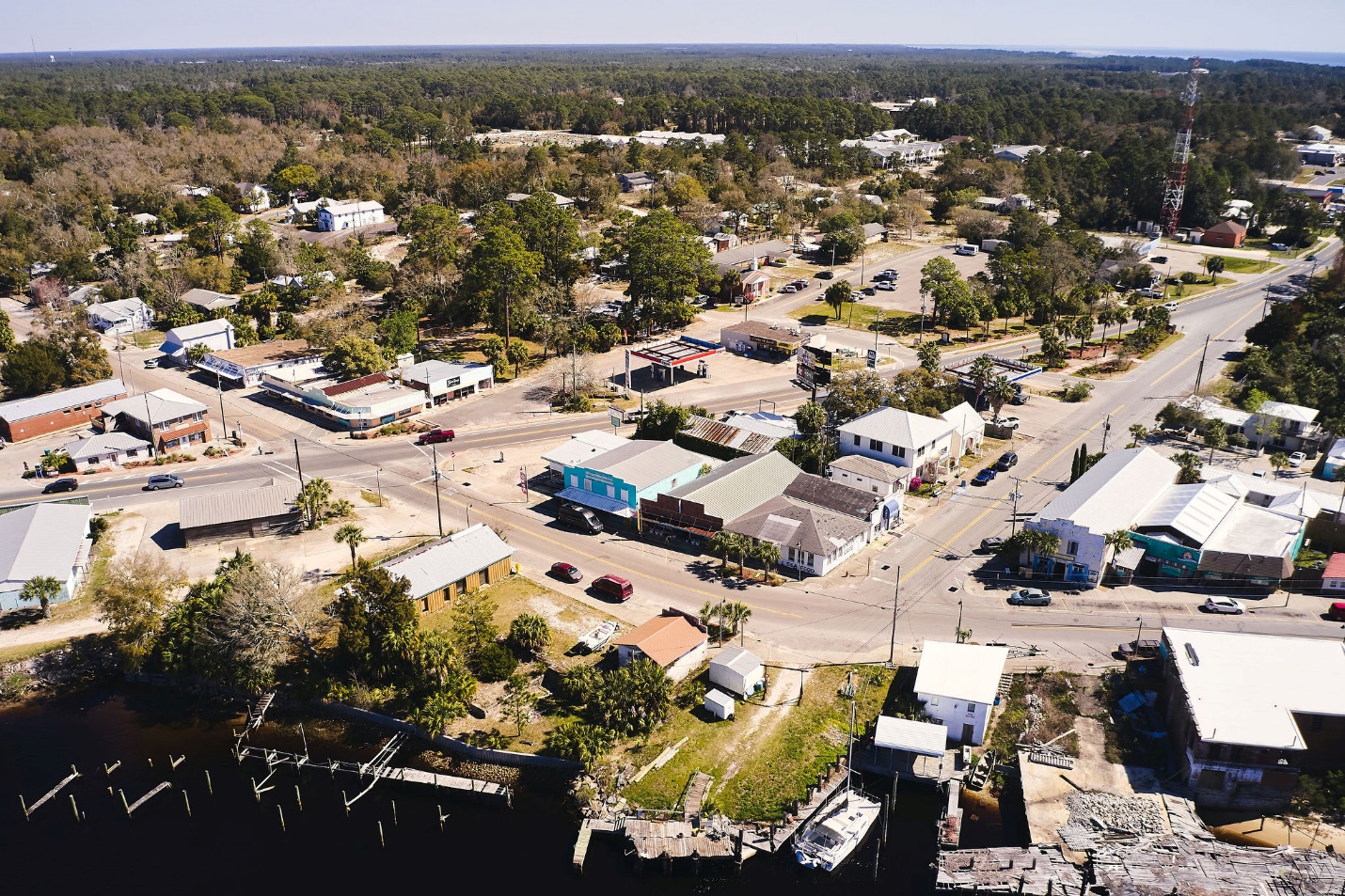 Aerial photographs taken of specific points in Carrabelle using drone technology –

Left: Downtown Carrabelle
COMPETITIVE FLORIDA PARTNERSHIP GRANT - CARRABELLE
VIRTUAL ASSET MAPPING EXERCISE
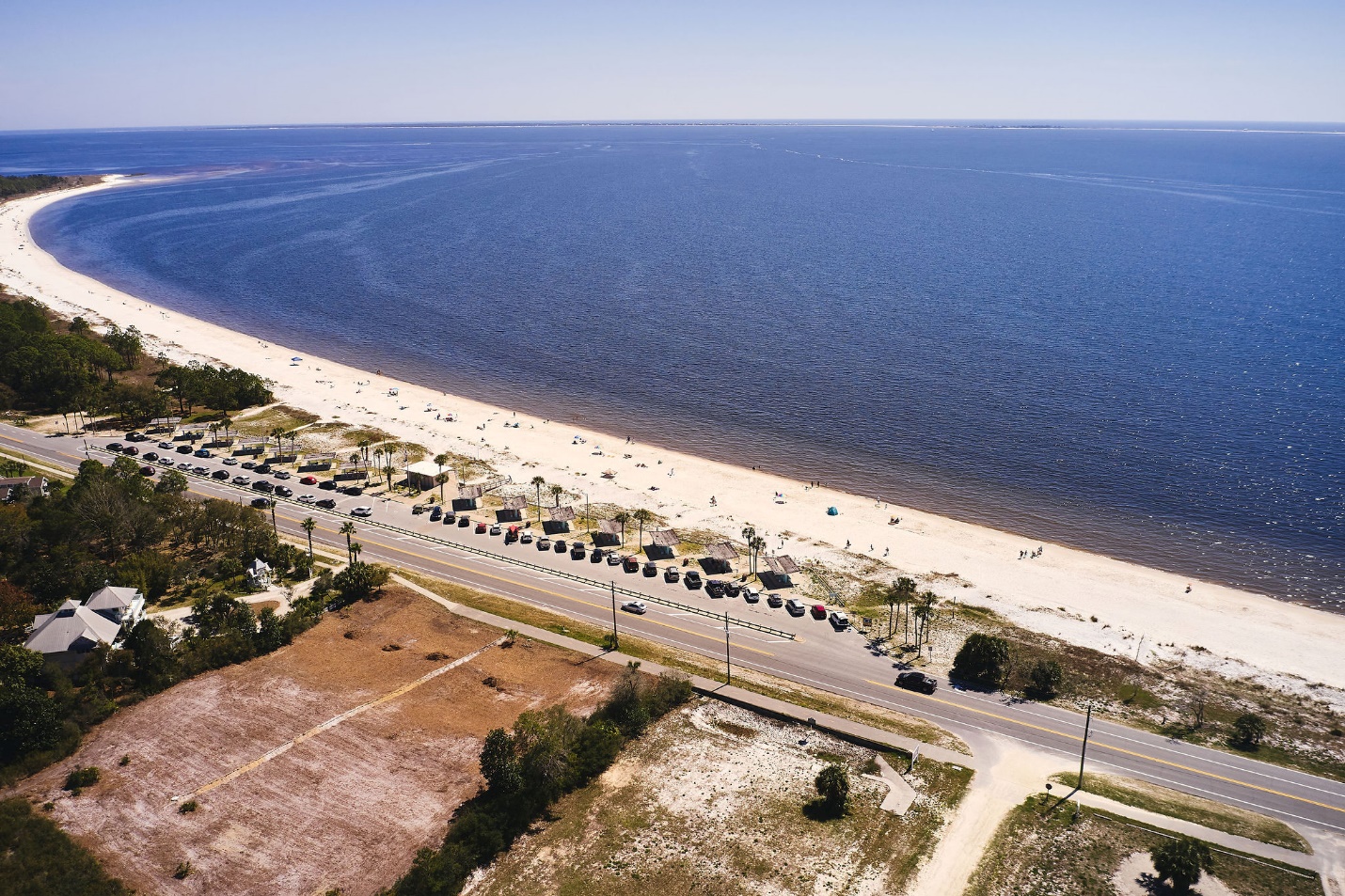 Aerial photographs taken of specific points in Carrabelle using drone technology –

Left: Carrabelle Beach
COMPETITIVE FLORIDA PARTNERSHIP GRANT - CARRABELLE
ECONOMIC DEVELOPMENT STRATEGY
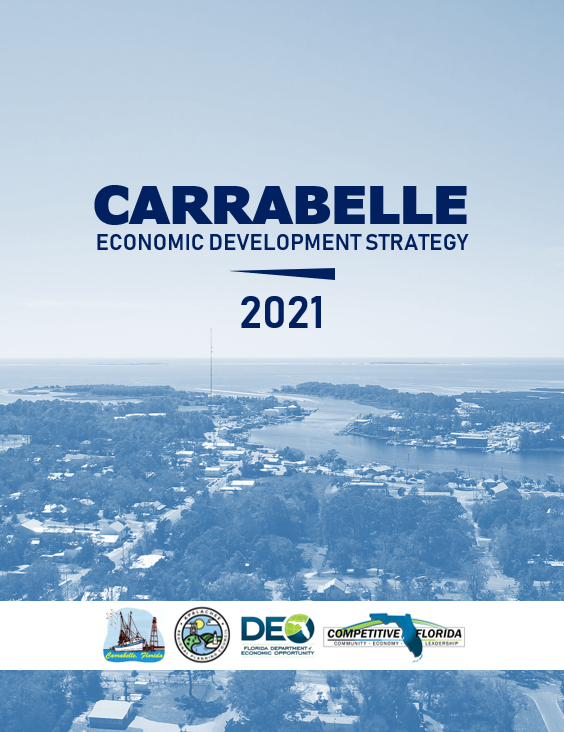 Left: Cover page for Carrabelle’s draft Economic Development Strategy
APPLICATIONS DUE MAY 25, 2021
UP NEXT: RURAL INFRASTRUCTURE FUND
RIF PLANNING GRANT – CAMPBELLTON TOWN CENTER REDEVELOPMENT PLAN
Rural Infrastructure Fund (RIF) Planning Grant:
Campbellton Town Center Redevelopment Plan

Applicant: Town of Campbellton

Purpose: Create redevelopment plan for town center to increase investment, attract business, and support existing businesses like Southern Fields Brewing

Timeline: FY 2020-2022
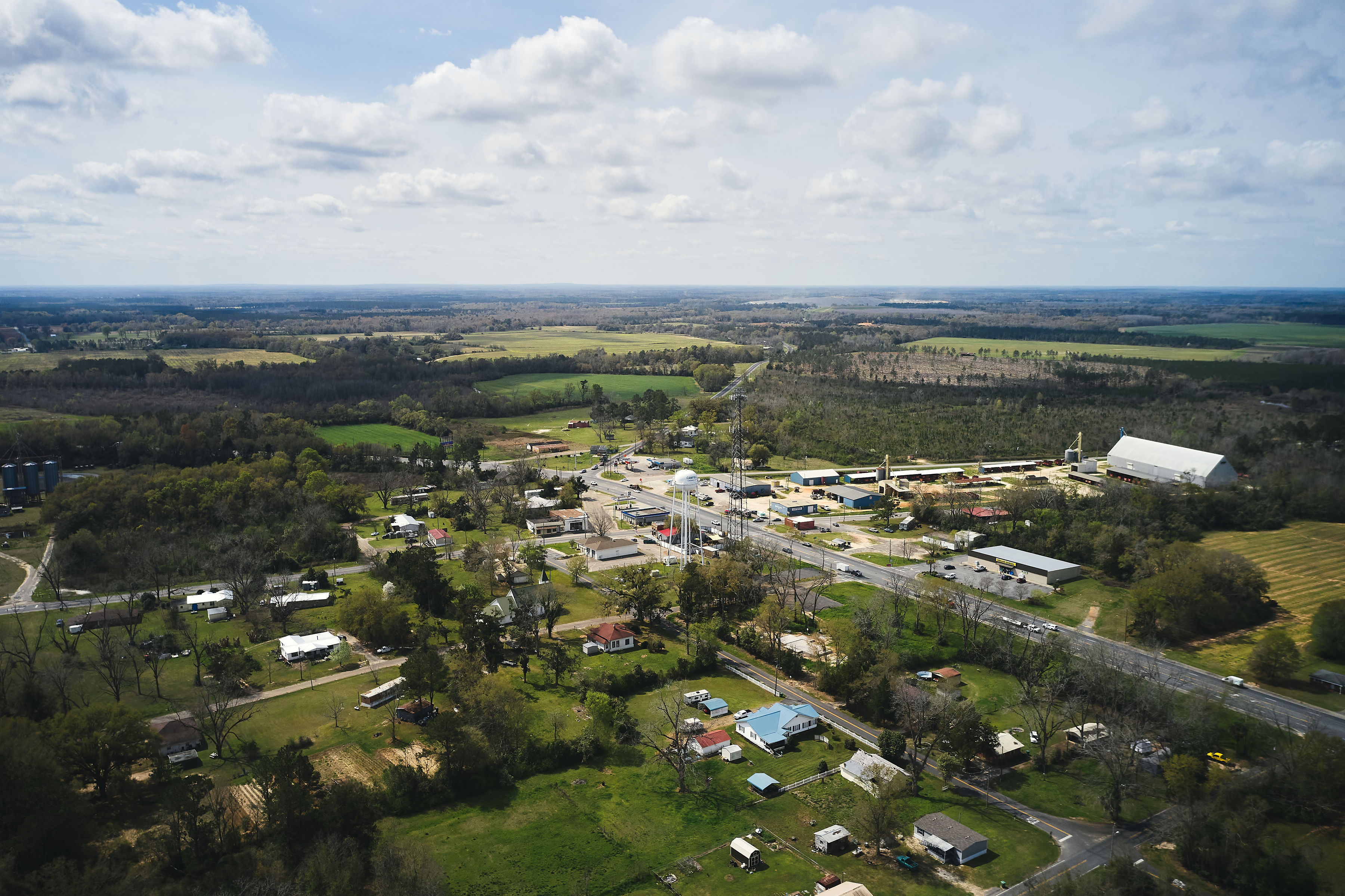 Aerial view of Campbellton in Jackson County
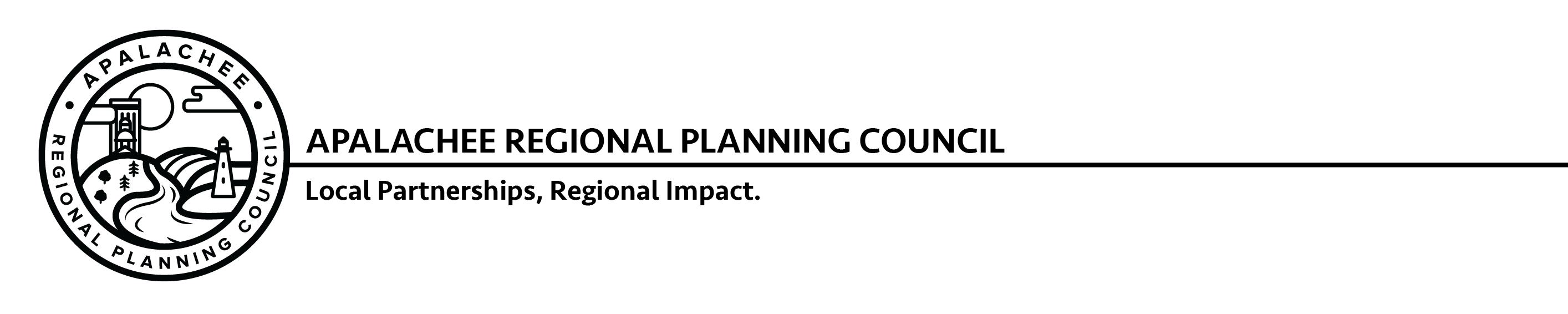 RIF PLANNING GRANT – CAMPBELLTON TOWN CENTER REDEVELOPMENT PLAN
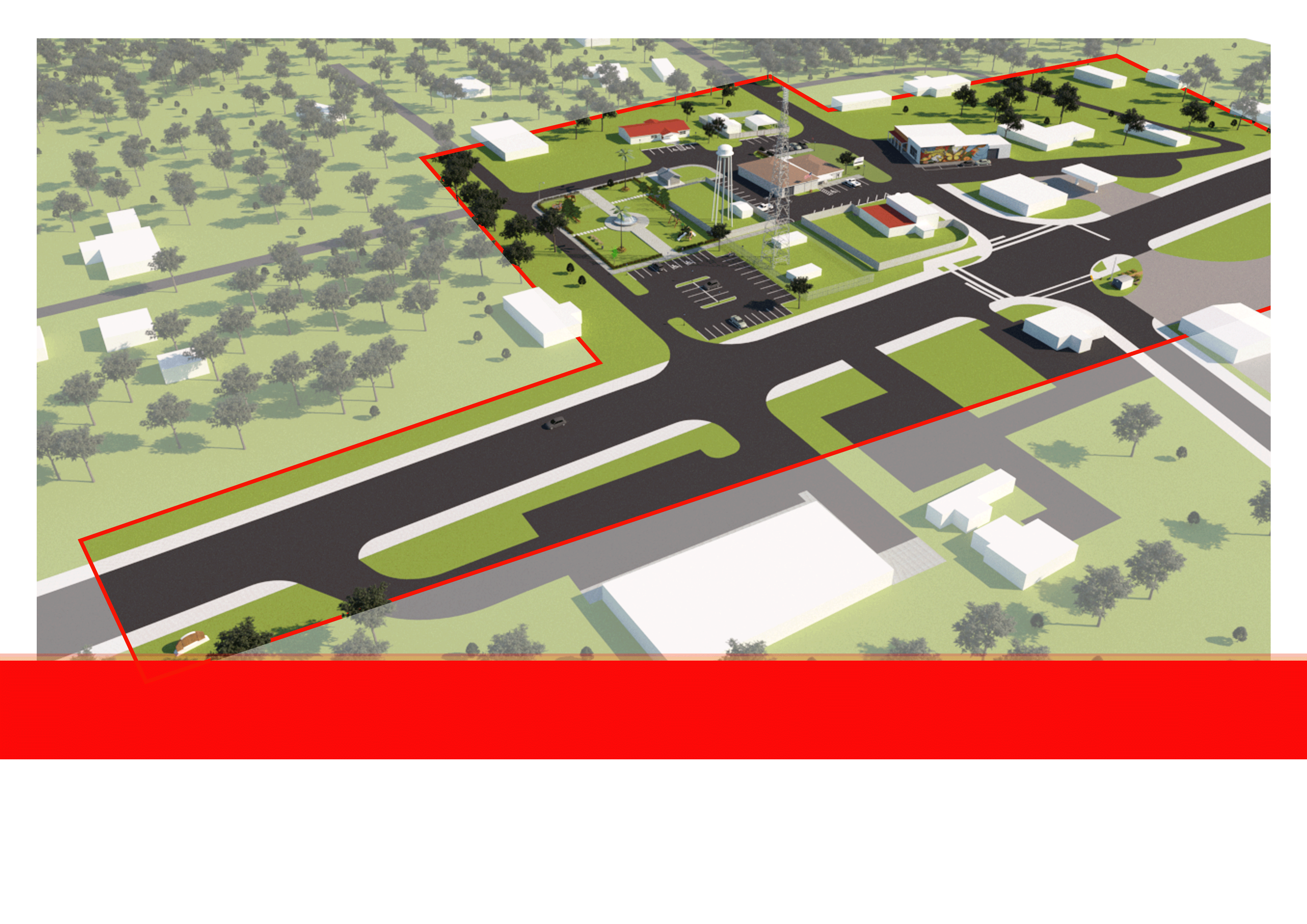 Rural Infrastructure Fund (RIF) Planning Grant:

Campbellton Town Center Redevelopment Plan

Phase 1 – Concept Design
Phase 2 – Engineering

Project Cost: $70,000
Campbellton Town Center Redevelopment Plan
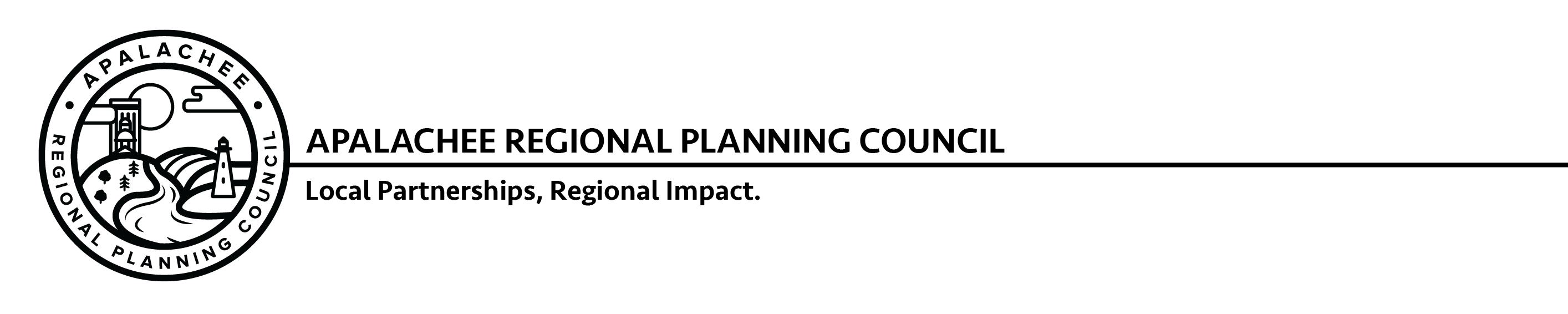 RIF PLANNING GRANT – CAMPBELLTON TOWN CENTER REDEVELOPMENT PLAN
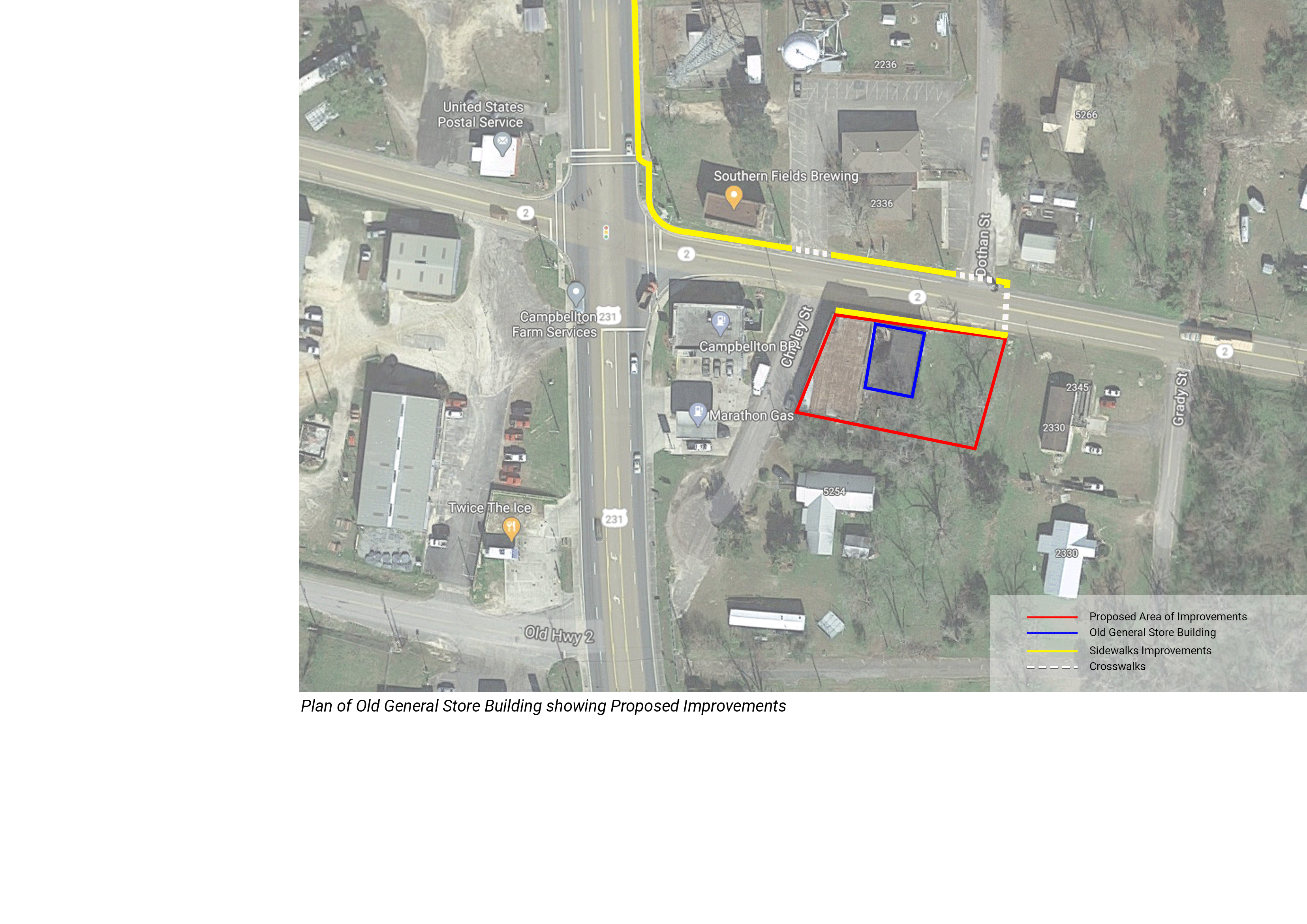 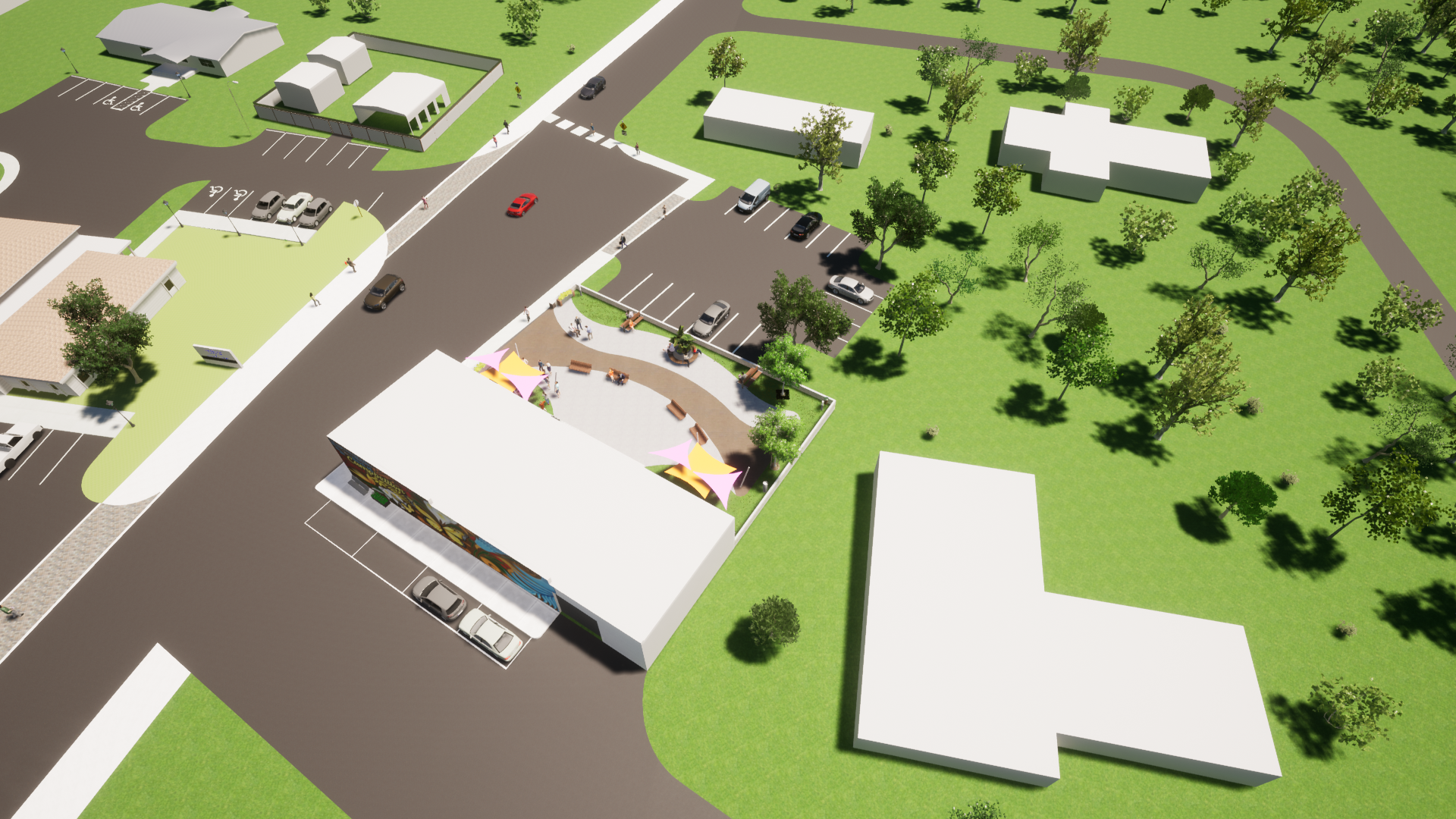 Aerial view of concept design for redevelopment of Old General Store site
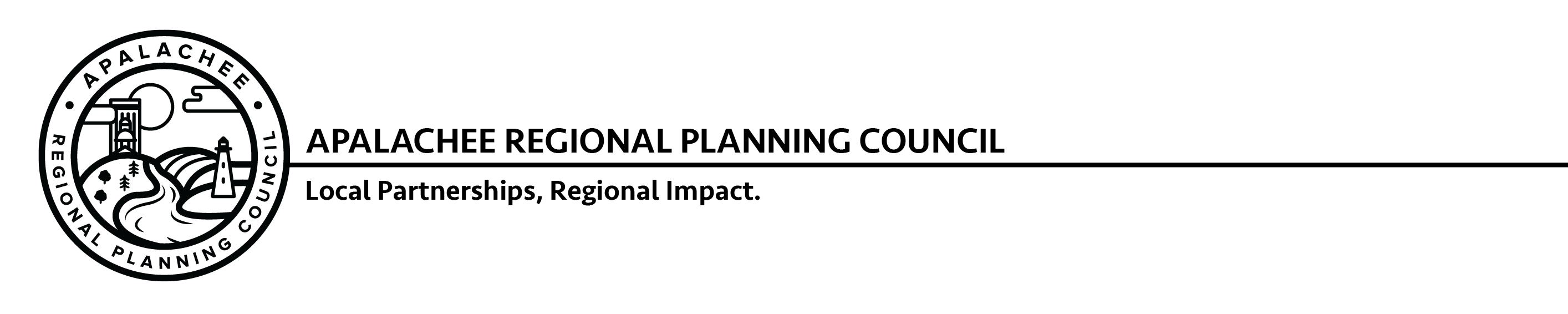 RIF PLANNING GRANT – CAMPBELLTON TOWN CENTER REDEVELOPMENT PLAN
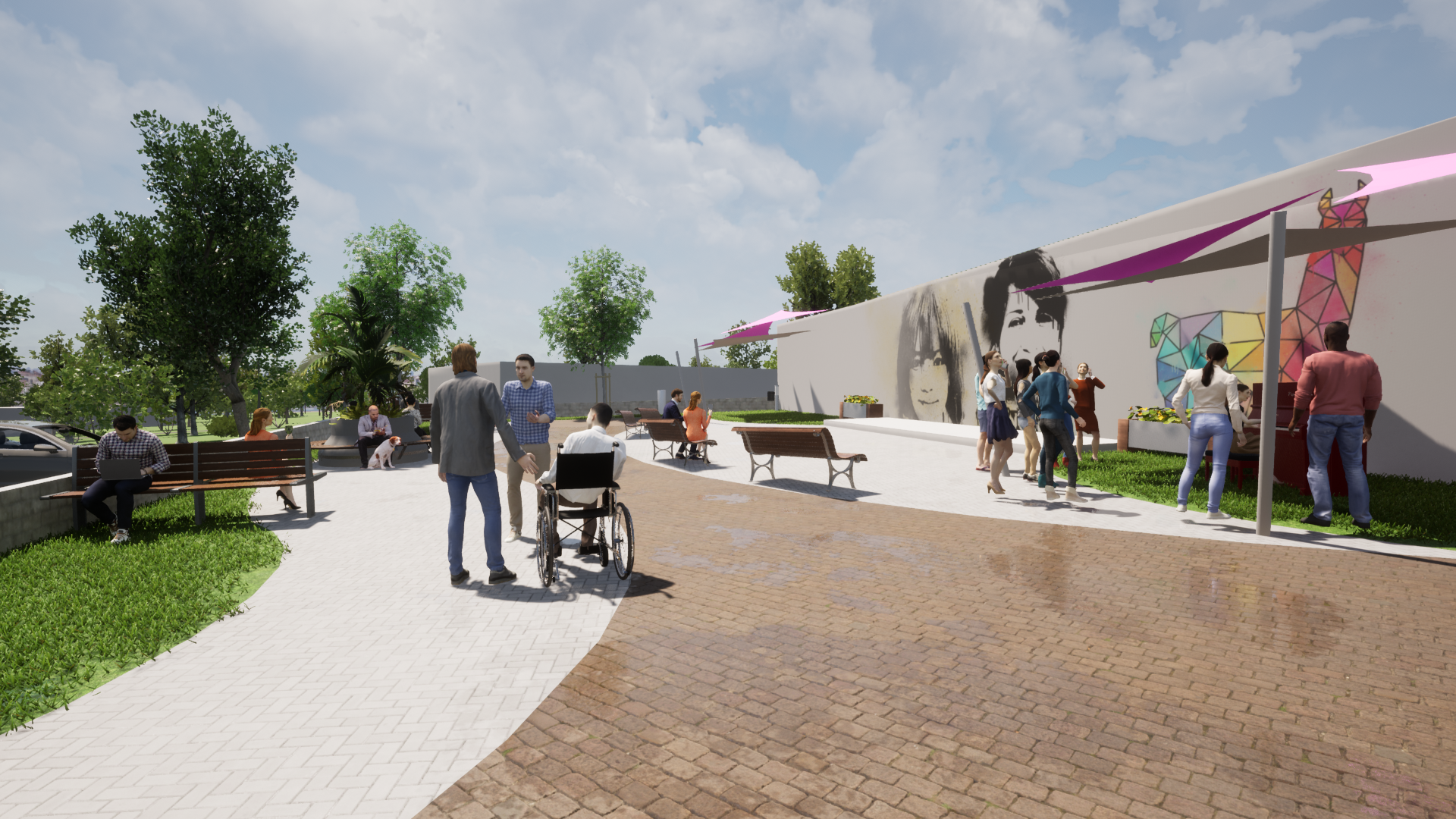 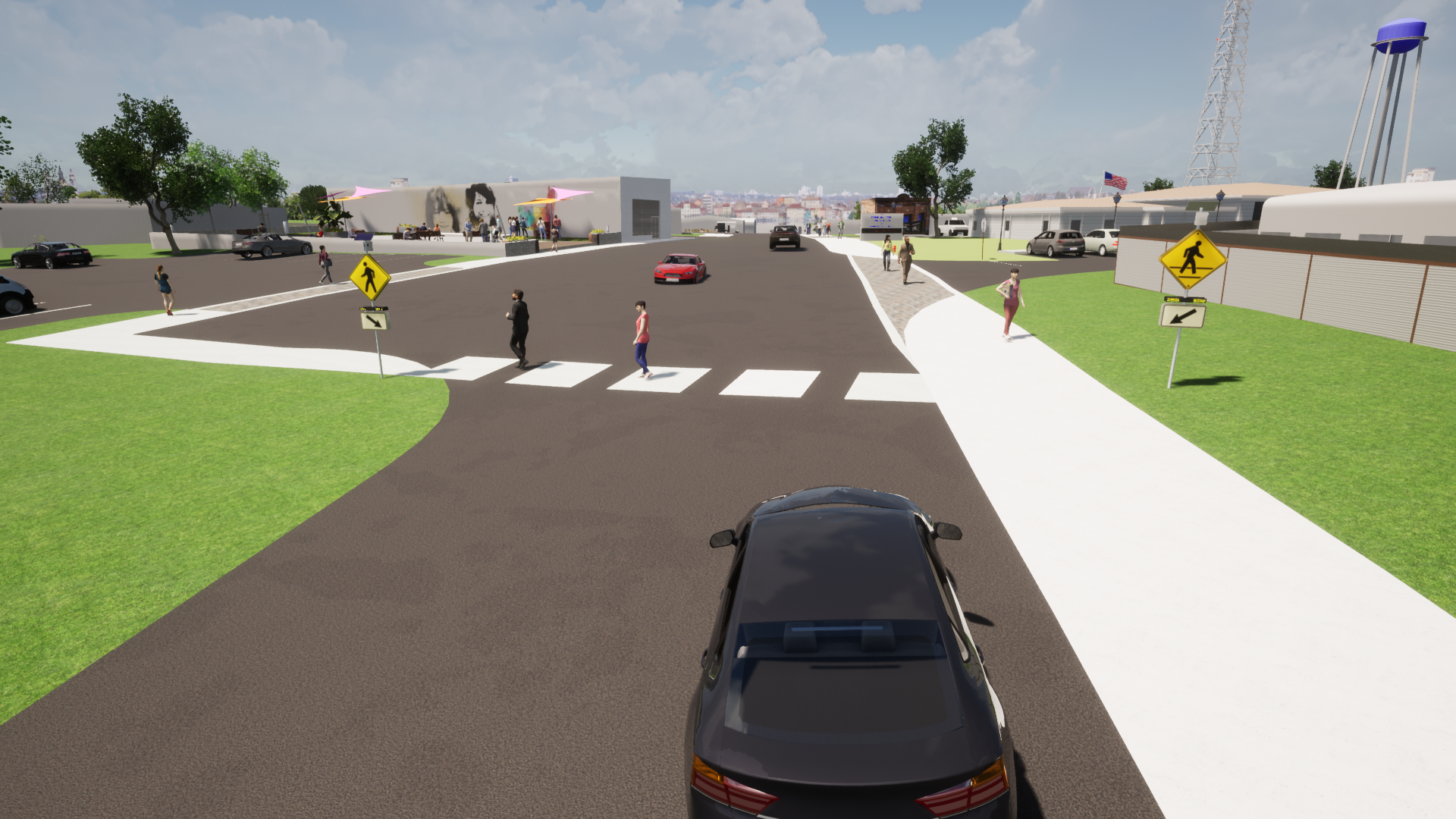 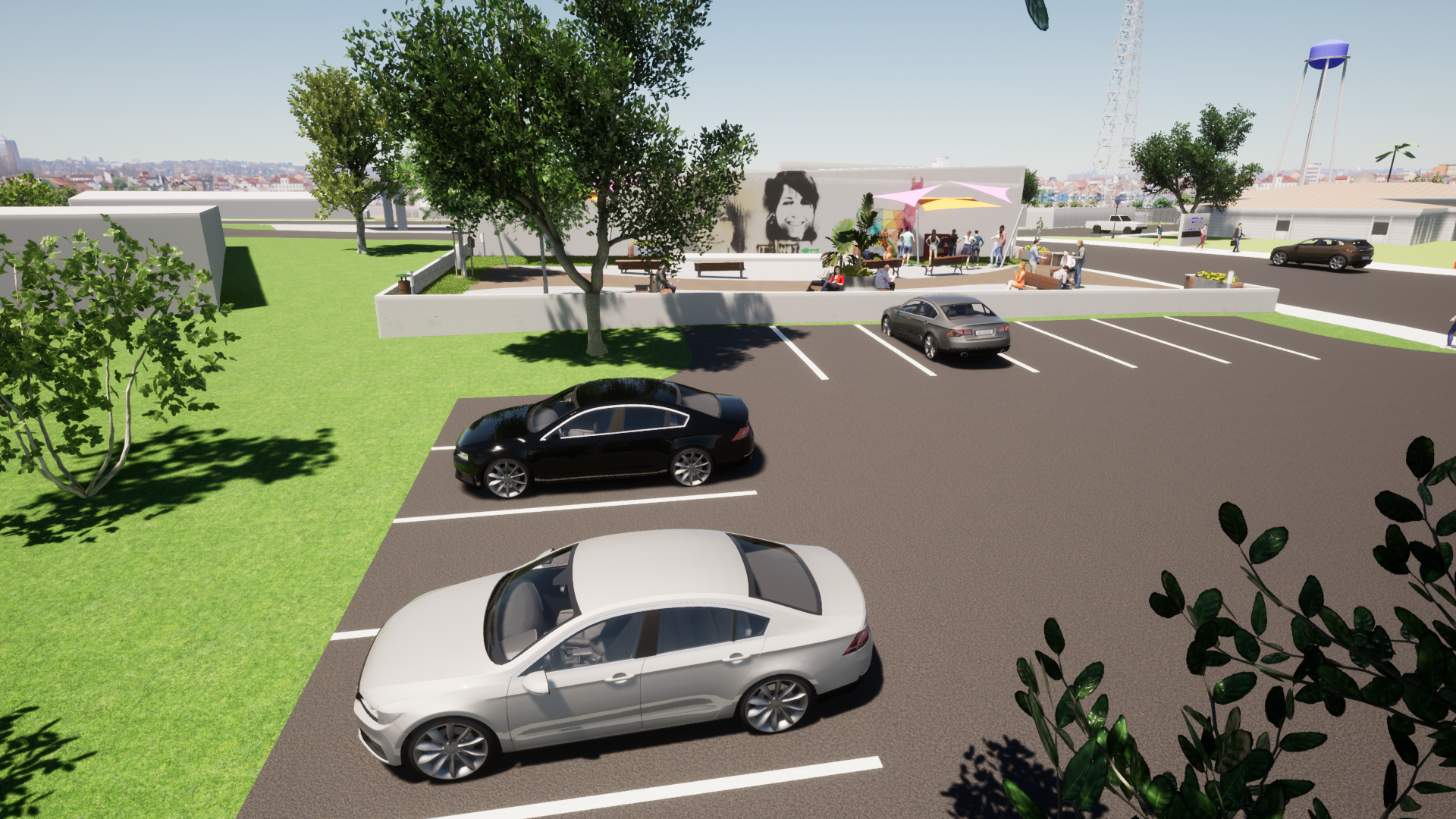 Illustration of Proposed Sidewalks and Crosswalks with RRFBs
Illustration of Proposed Pocket Park
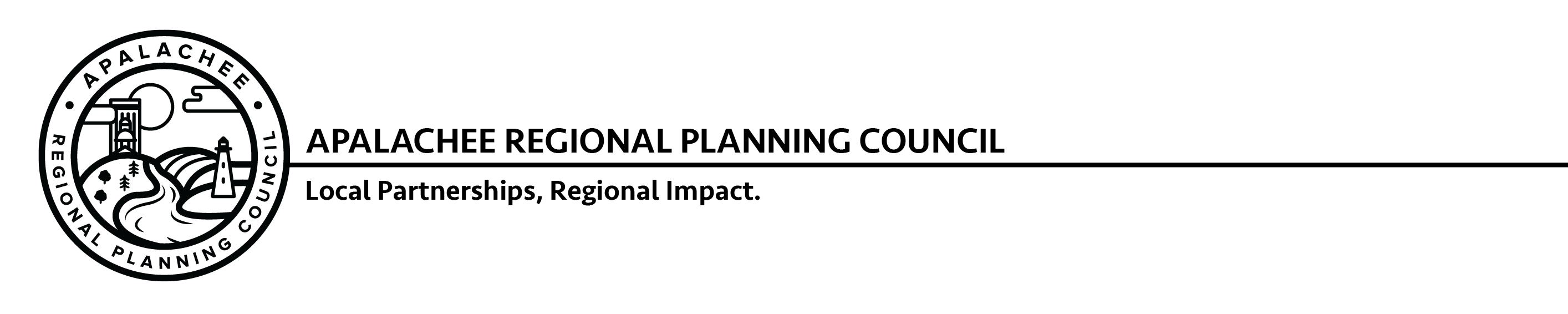 Illustration of Proposed Pocket Park Parking
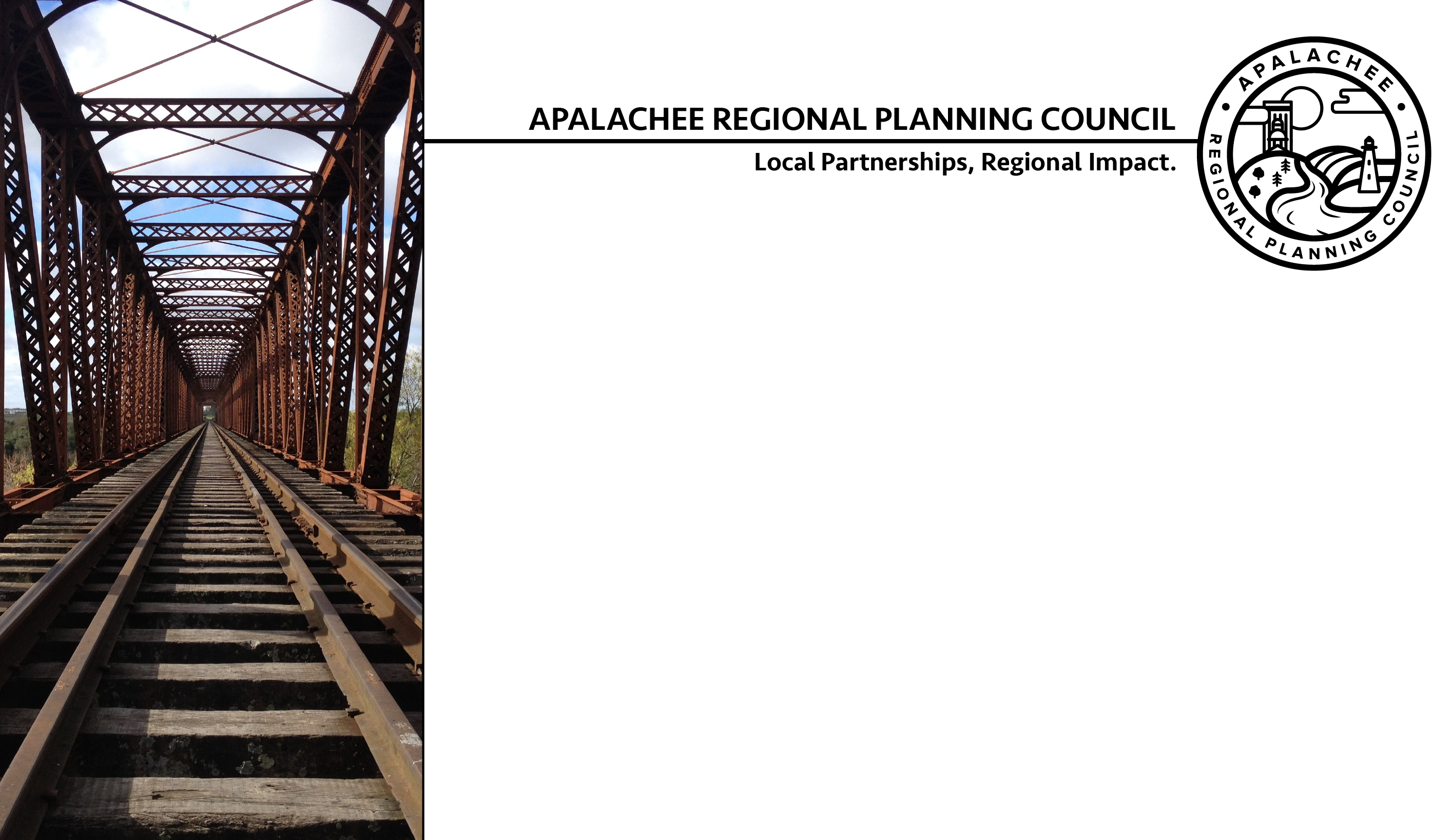 Recurring Grant Opportunities from FL Department of Economic Opportunity (DEO)

Community Planning Technical Assistance (CPTA) Grant

Competitive Florida Partnership Grant

Rural Infrastructure Fund (RIF) Planning Grant
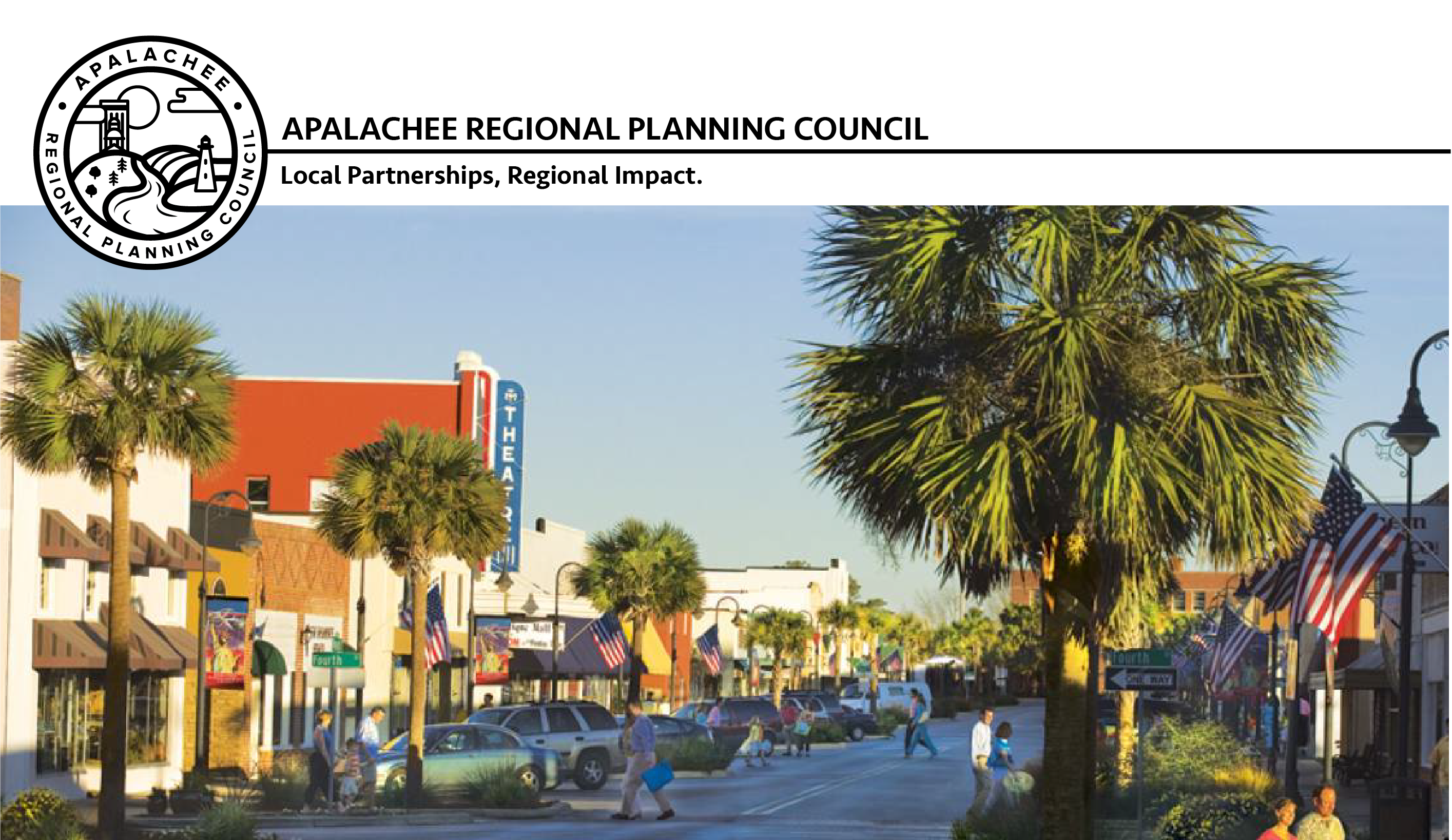 Questions?
Caroline Smith
ARPC Economic Development Manager
(850) 488-6211 ext. 108
CSmith@arpc.org